Regulating CRP protein levels with the use of sRNA
Jada Wilson
Bubonic plague
Yersinia Pestis
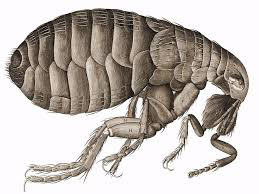 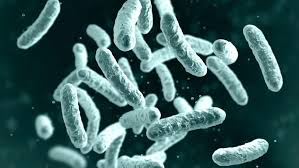 Plasminogen Activator
CRP regulates plasminogen production
CRP binds upstream of the plasminogen promoter activation trasnscription
How is CRP controlled
sRNA assisted regulation
CRP related sRNA?
Question: Is there an sRNA that directly relates to CRP?

Experiments
RNA sequencing
Co-Immunoprecipitations
RNA sequencing
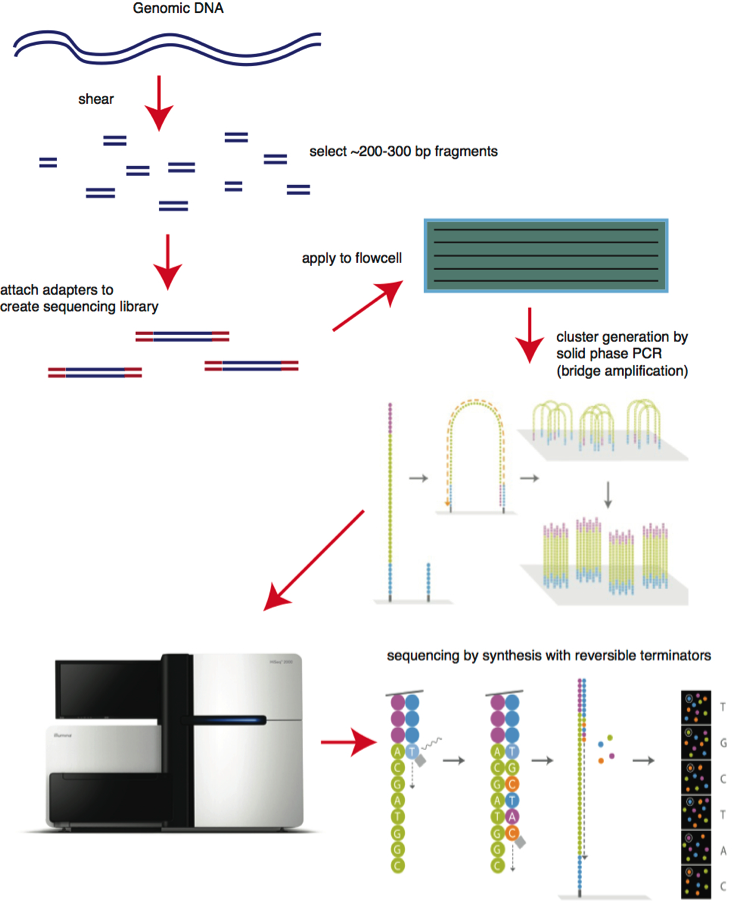 Western Blot
Sequencing by machine (SOLEXA or SOLiD)
Immunoprecipitations
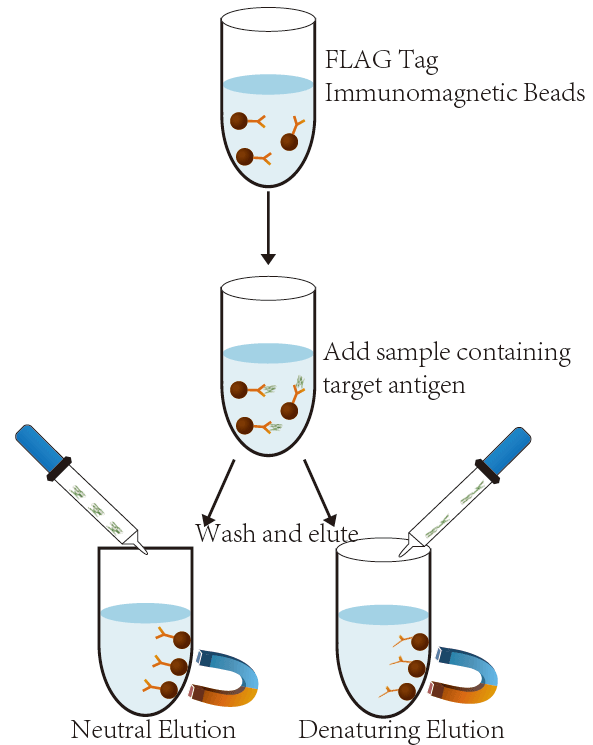 References
Kim, Tae-Jong, Chauhan, Sadhana, Motin, Vladimir L., Goh, Ee-Been, Igo, Michele M., and Young, Glenn M. "Direct Transcriptional Control of the Plasminogen Activator Gene of Yersinia Pestis by the Cyclic AMP Receptor Protein." The Journal of Bacteriology 189.24 (2007):
Lathem, W. W. et. al. “Posttranscriptional Regulation of the Yersinia pestis Cyclic AMP Receptor Protein Crp and Impact on Virulence”. mBio, 5(1), pp.e01038–13. (2014)